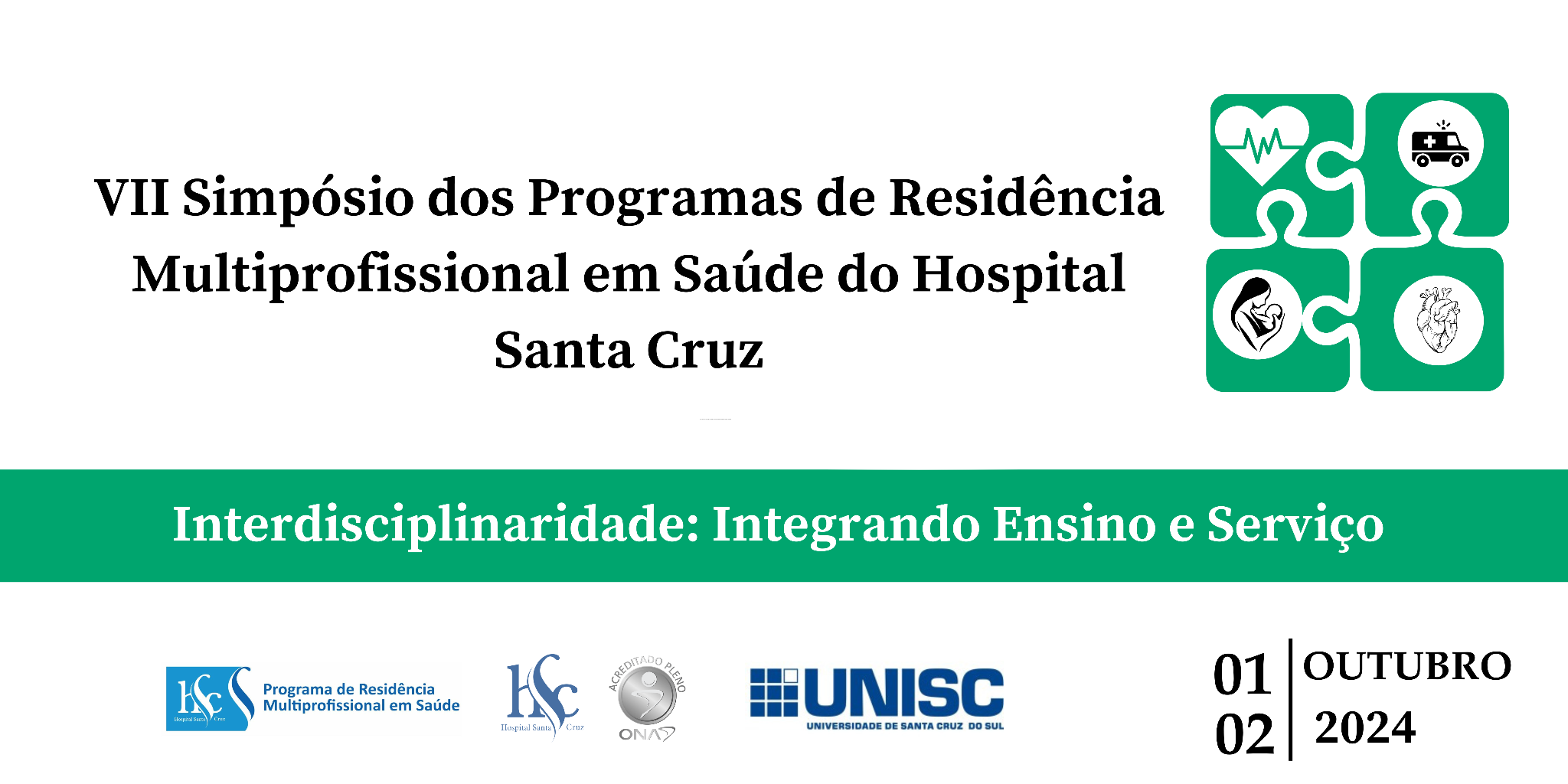 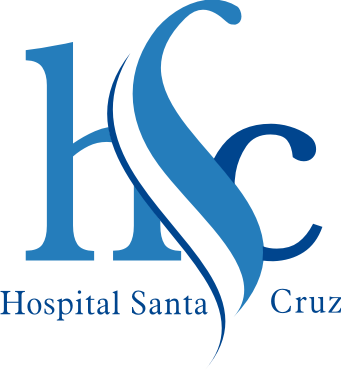 TÍTULO DO TRABALHO EM CAIXA ALTA E EM NEGRITO 

Primeiro autor, segundo autor, terceiro autor, quarto autor, quinto autor e sexto autor
*identificar com asterisco ao final do nome do autor que irá apresentar o trabalho
RESULTADOS
INTRODUÇÃO
Pode ser utilizado texto, figuras, imagens, fluxogramas ou a forma mais clara para introduzirem o tema do estudo
Mostrar os principais resultados encontrados com o estudos, podendo trazer tabelas e/ou figuras para ilustrar os resultados
OBJETIVO
Trazer de forma clara e objetiva o(os) objetivos(os) do estudo
METODOLOGIA
CONCLUSÃO
Conclusão breve e objetiva, respondendo ao objetivo do estudo
Descrever como o estudo foi realizado, não esquecendo do número do parecer do comitê de ética em casos de estudos com animais ou seres humanos e o local onde foi realizado
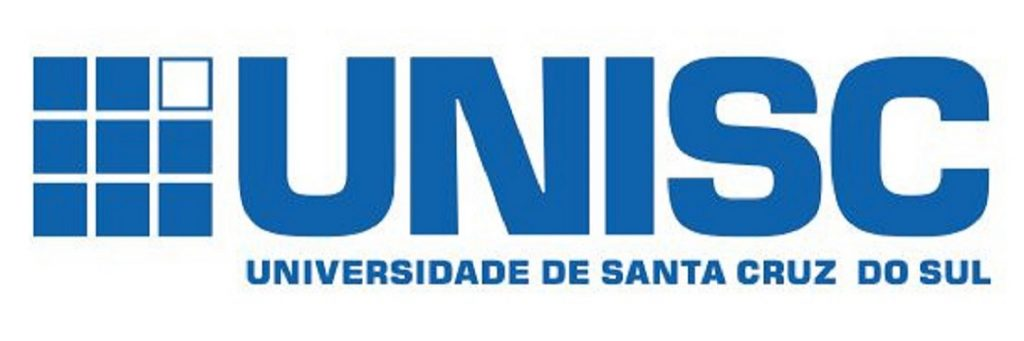 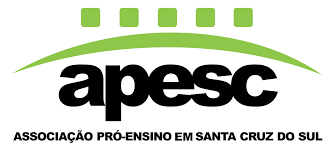 (Espaço destinado para a colocação de logos, se necessário)